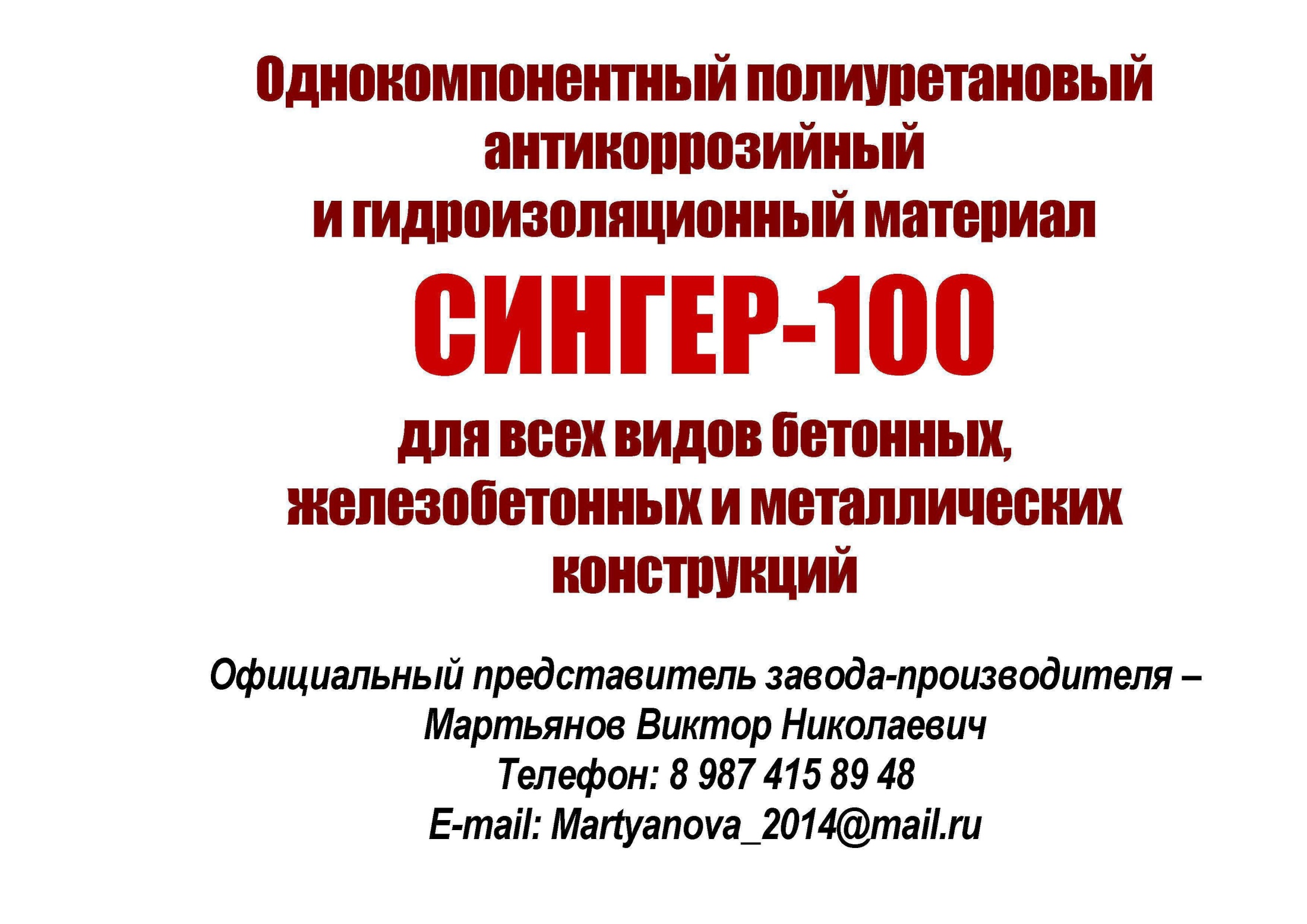 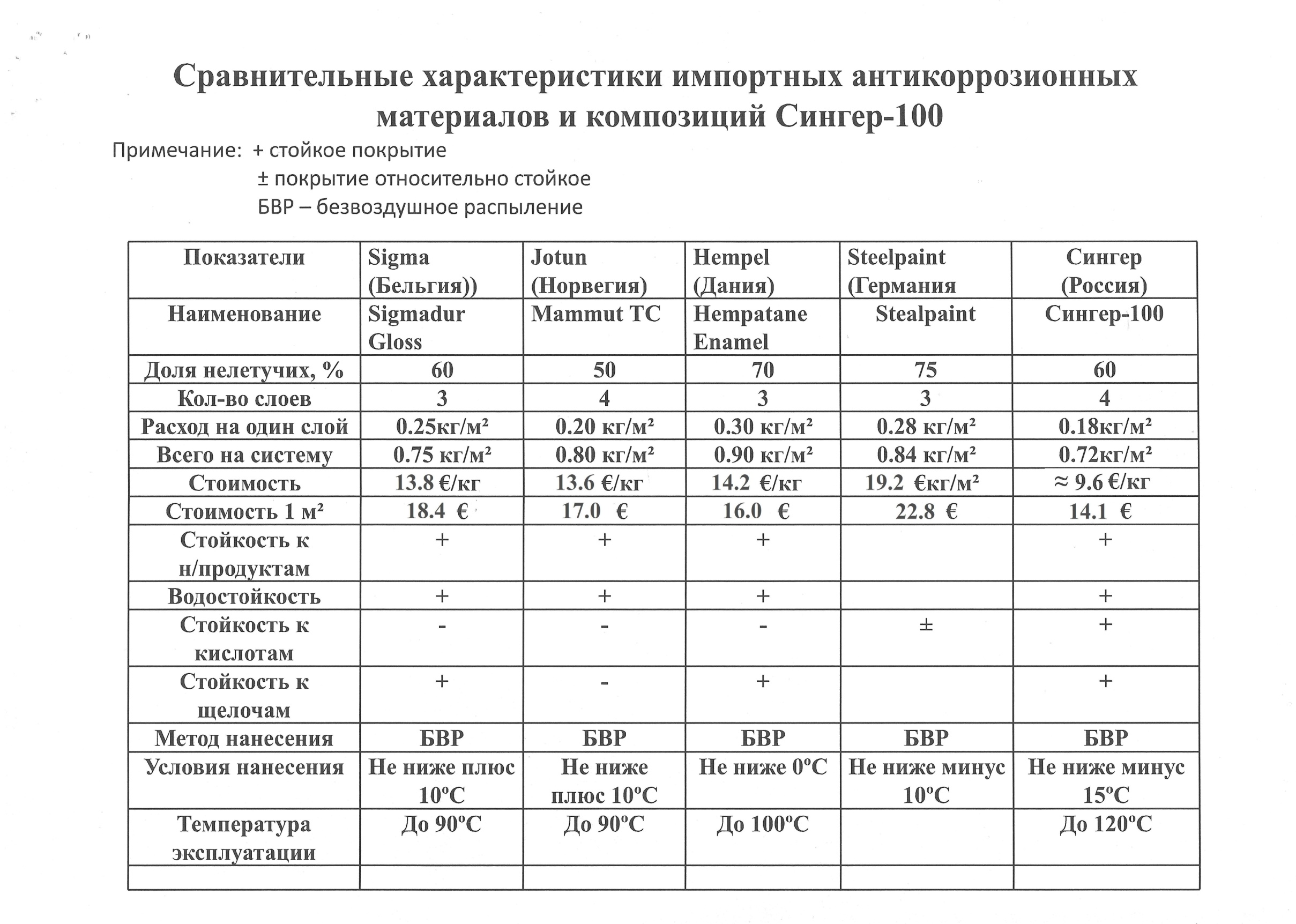 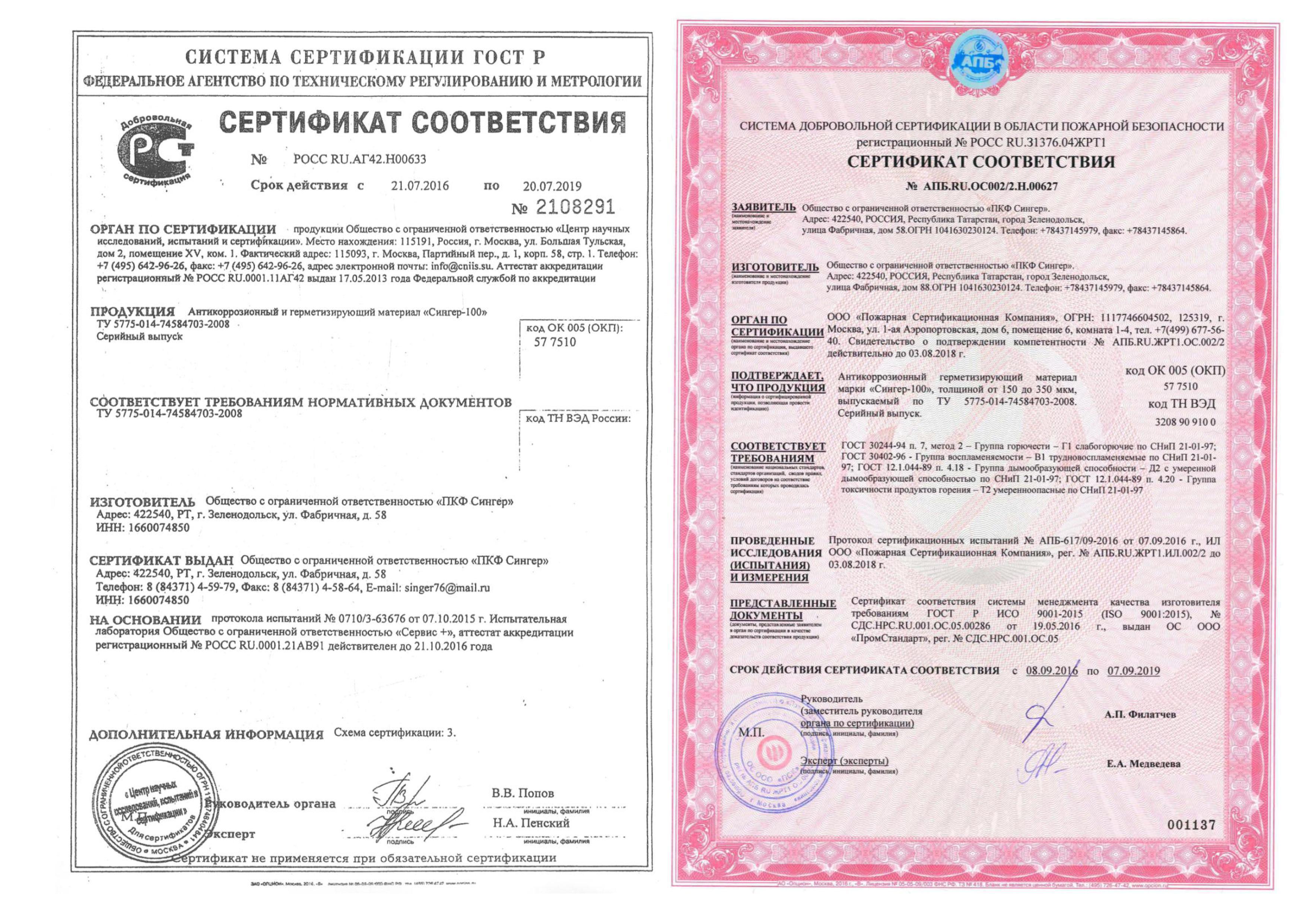 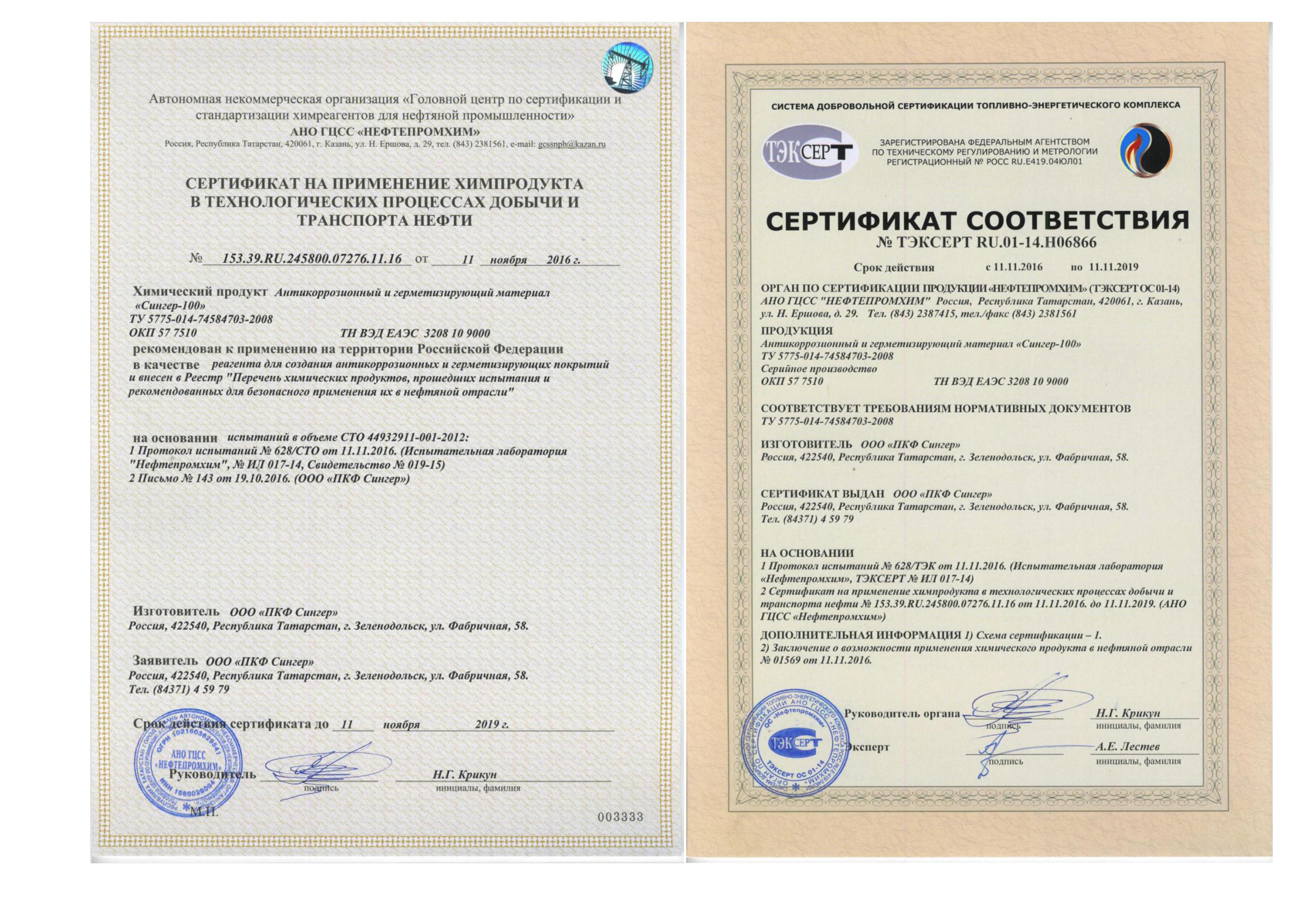 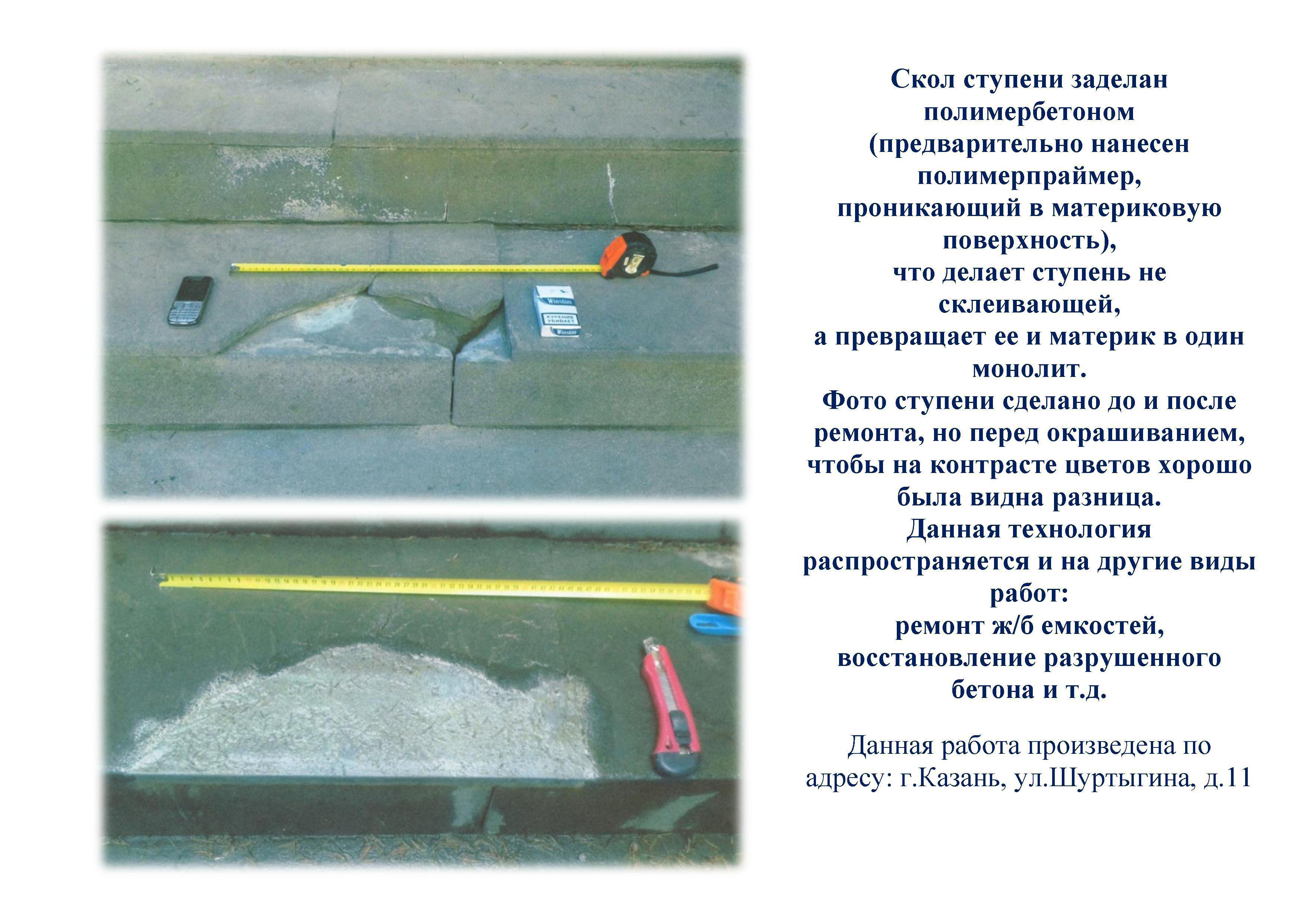 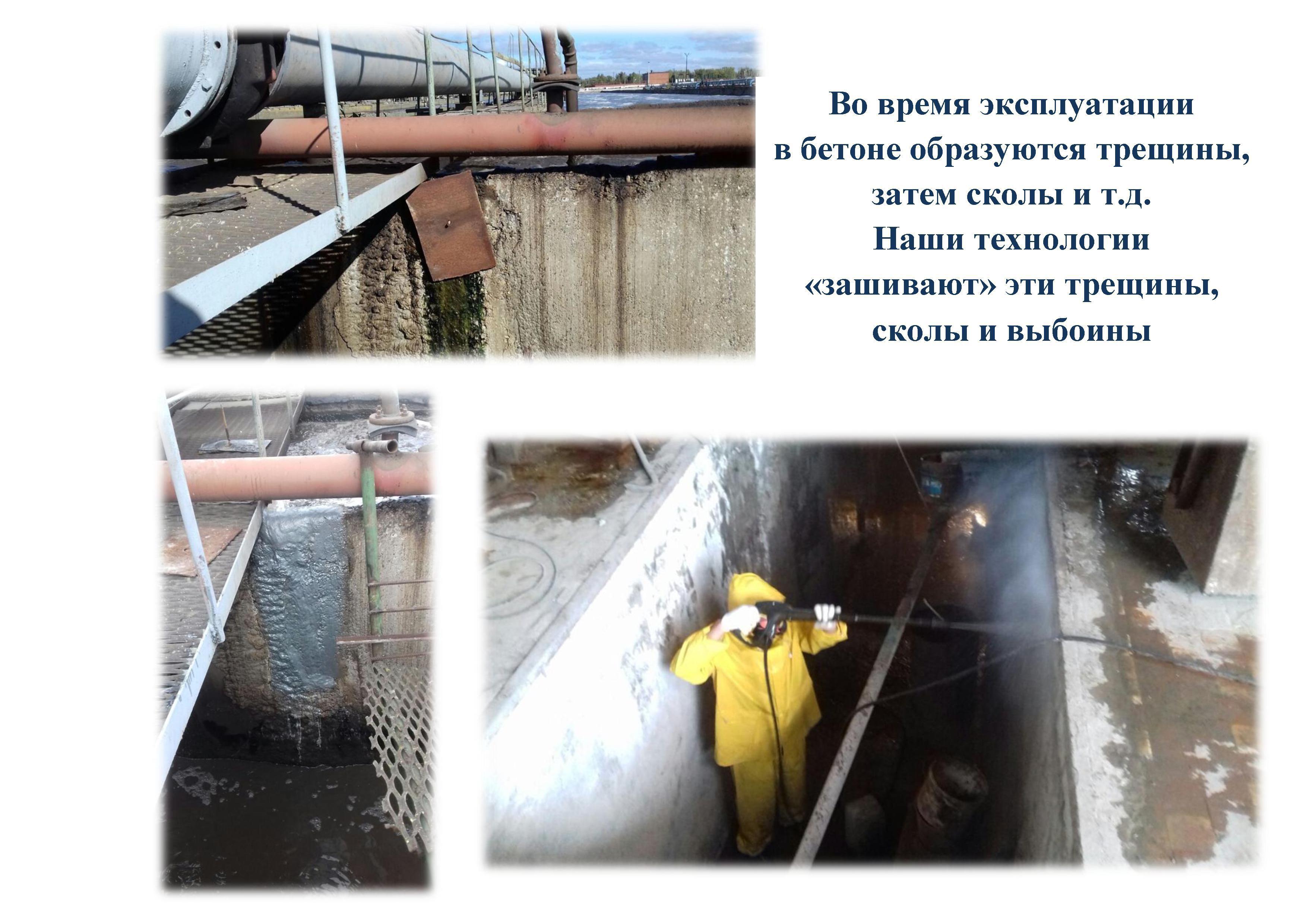 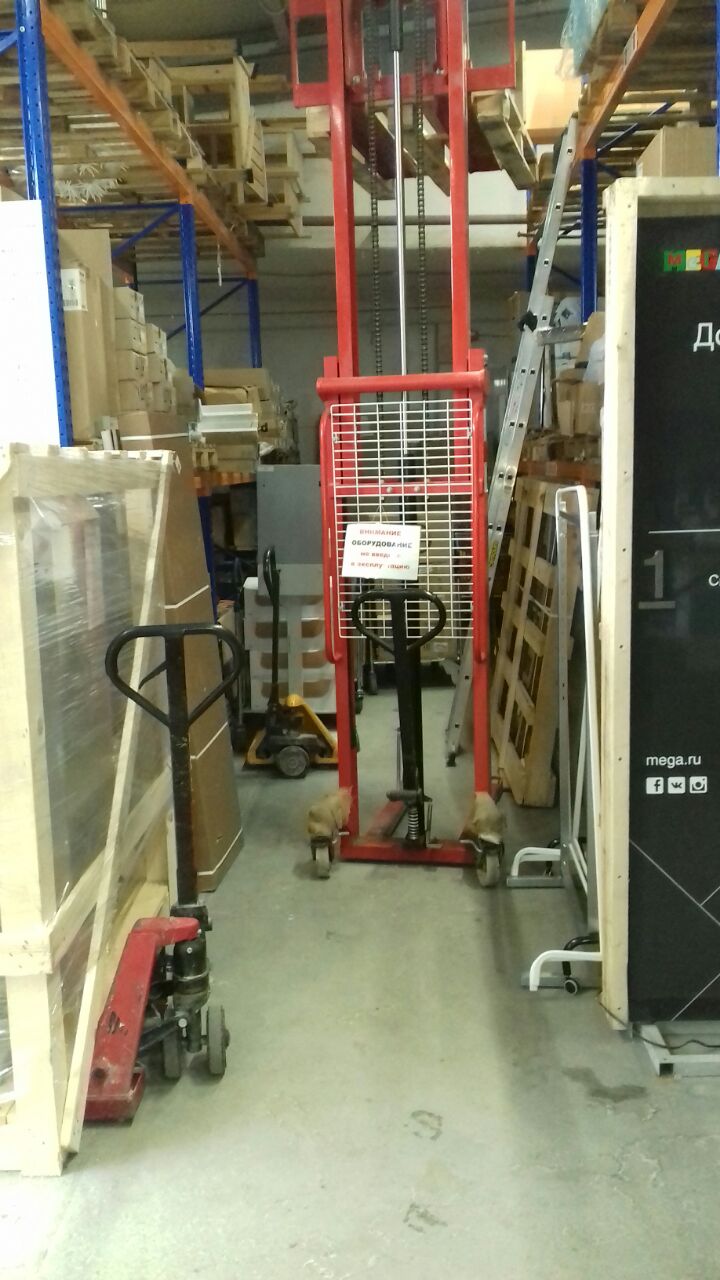 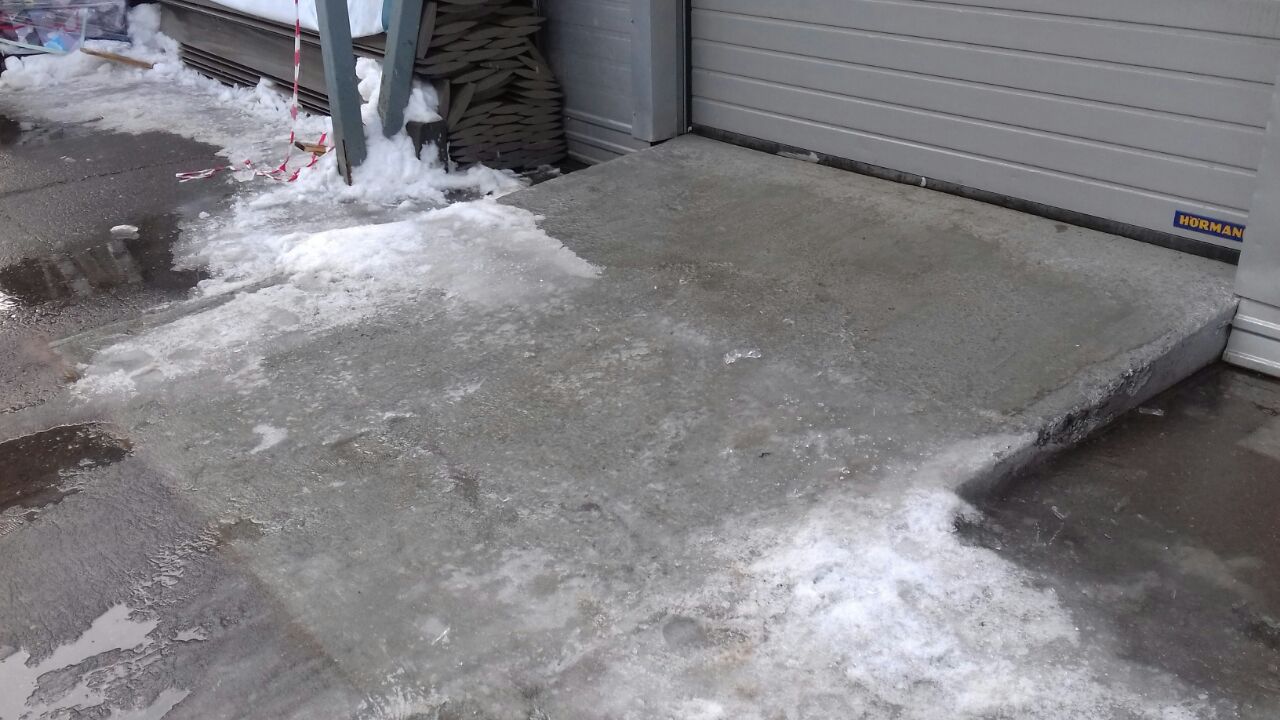 ИКЕА 2016
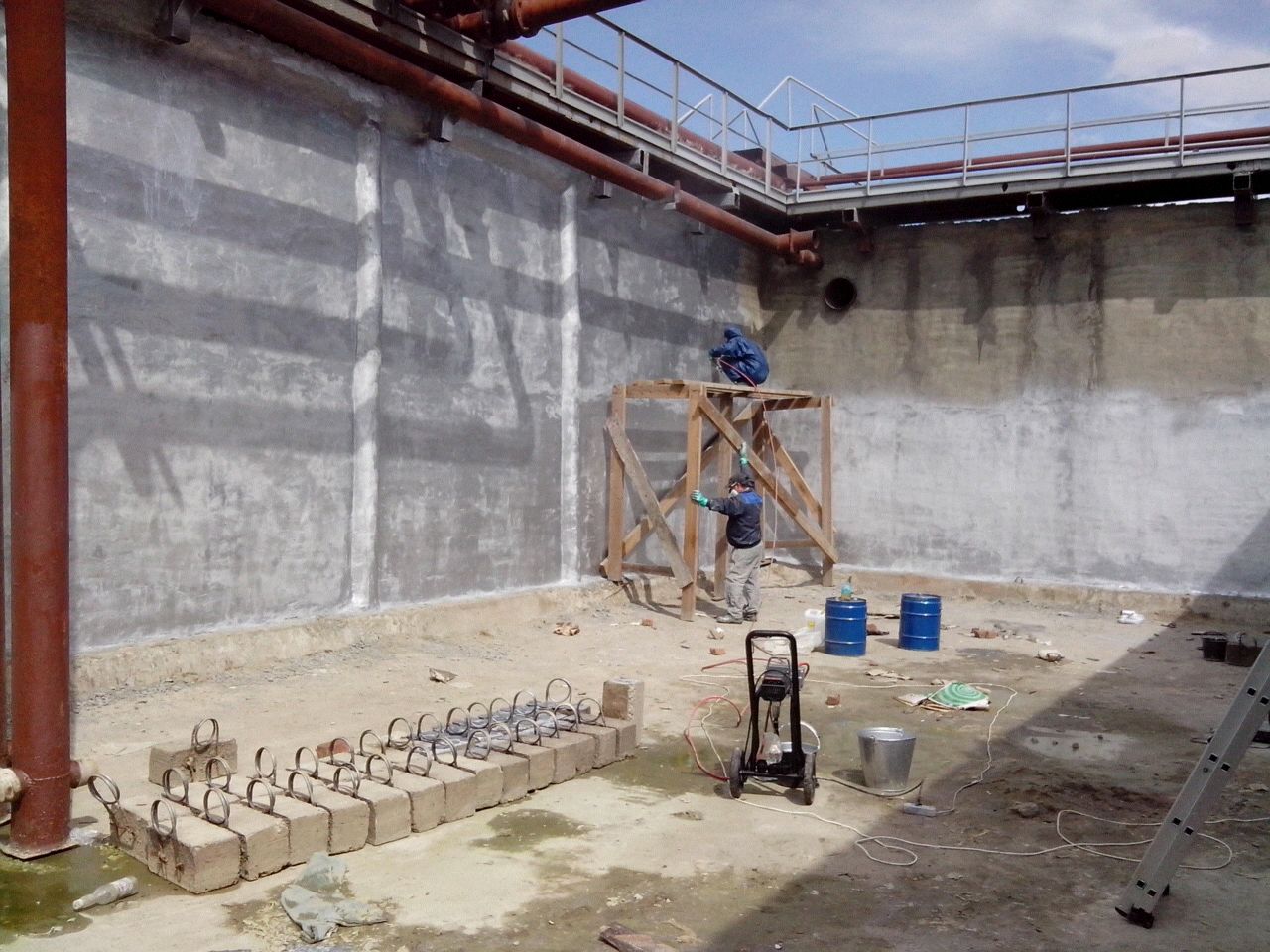 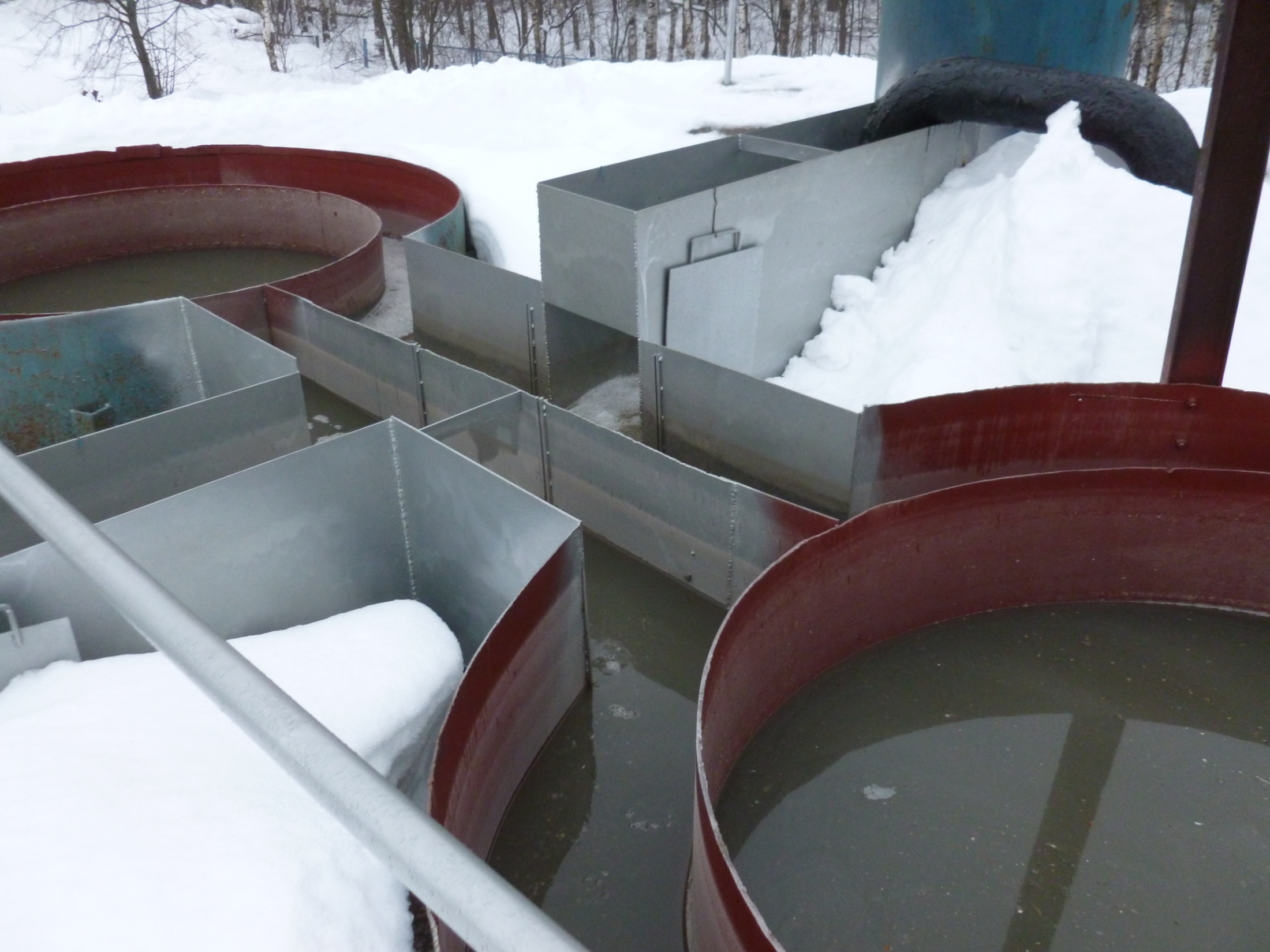 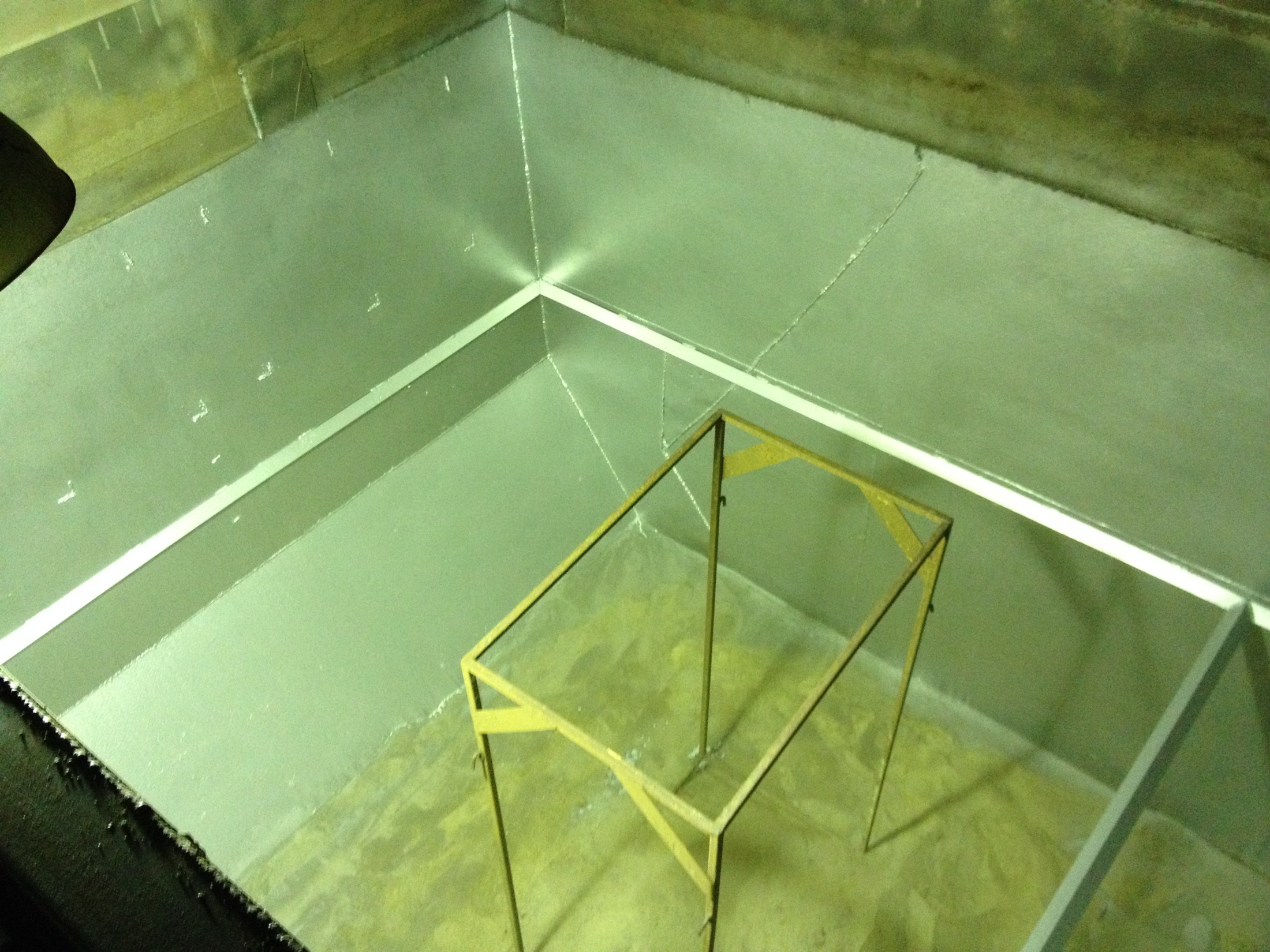 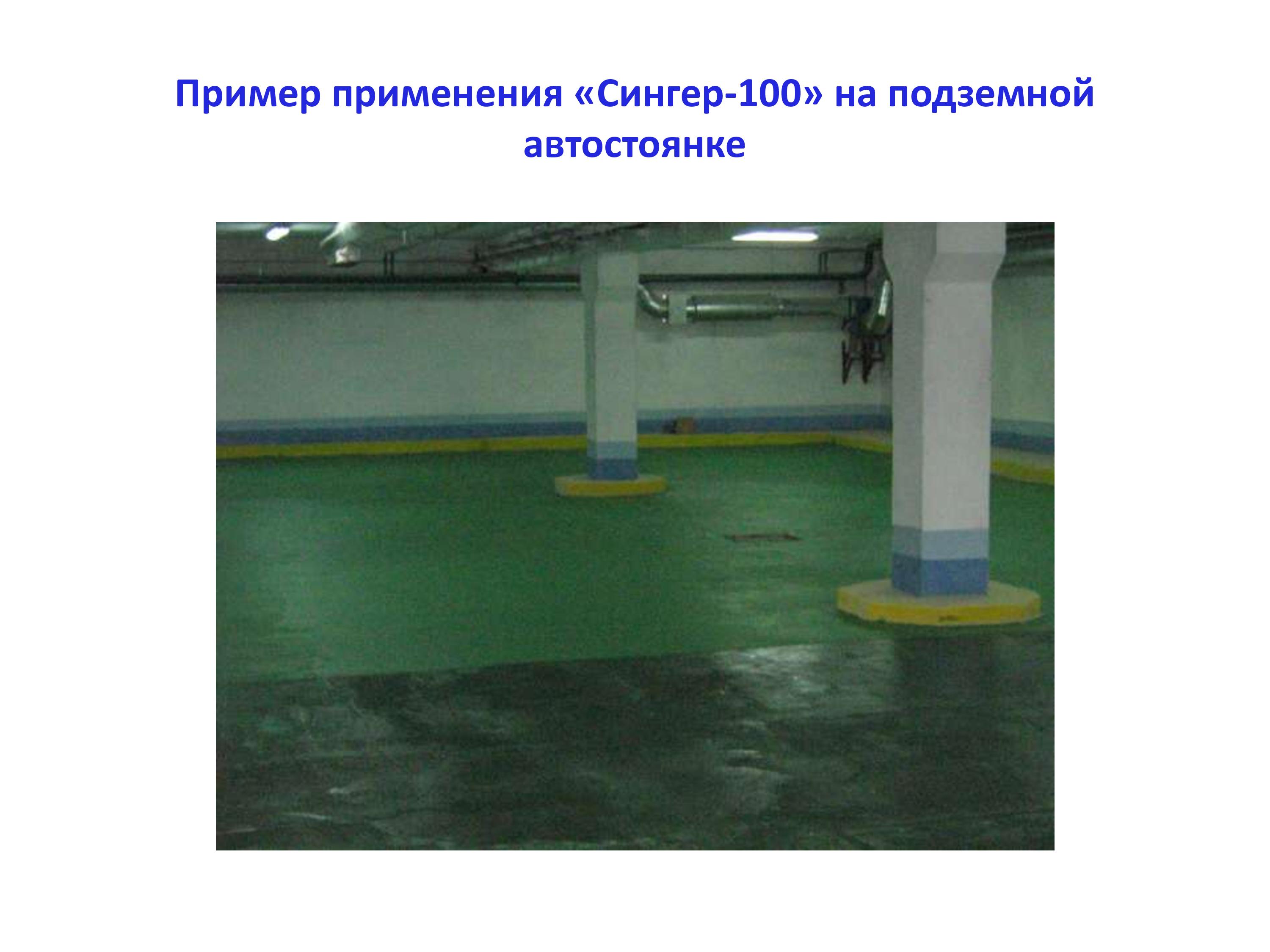 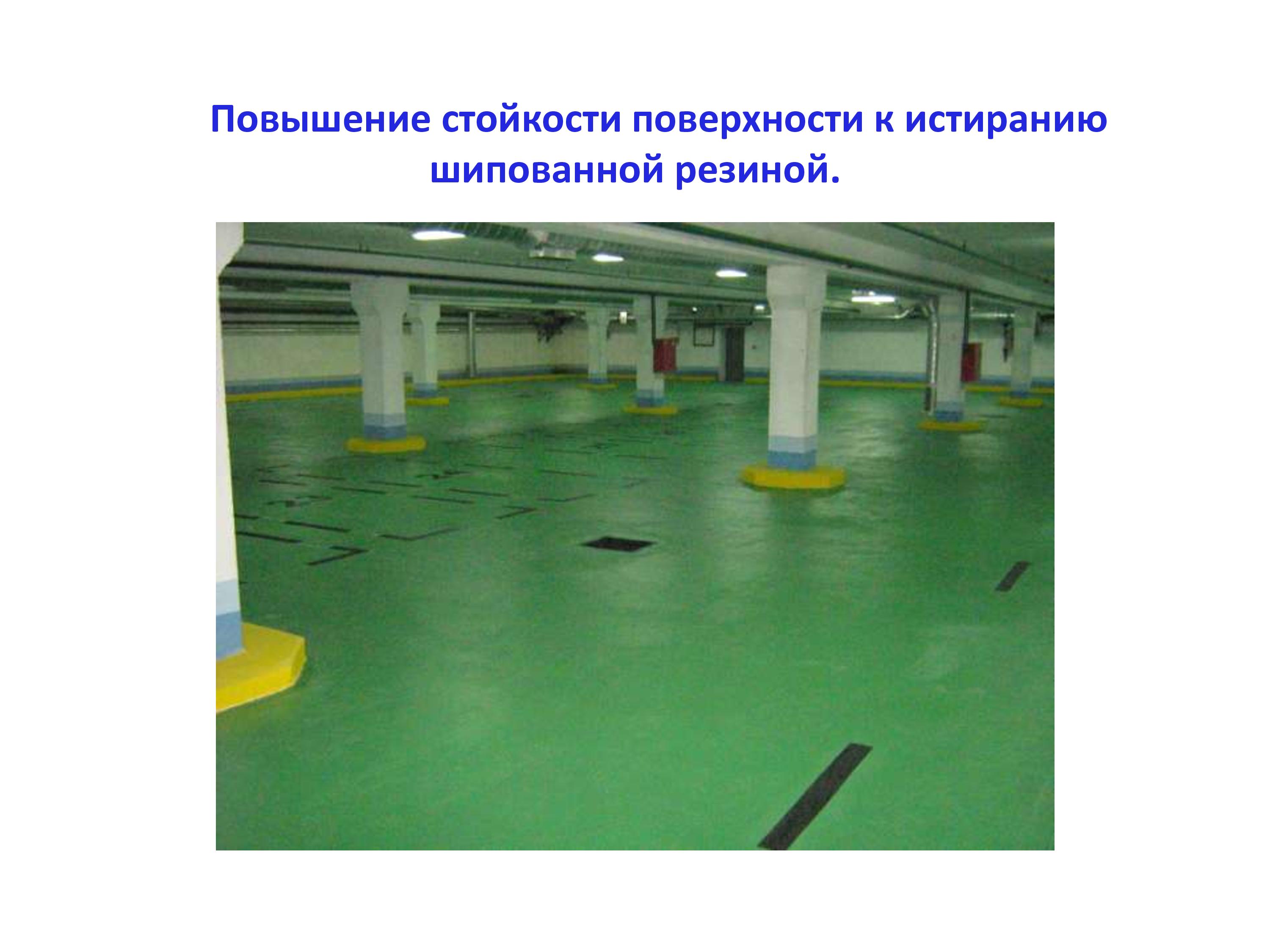 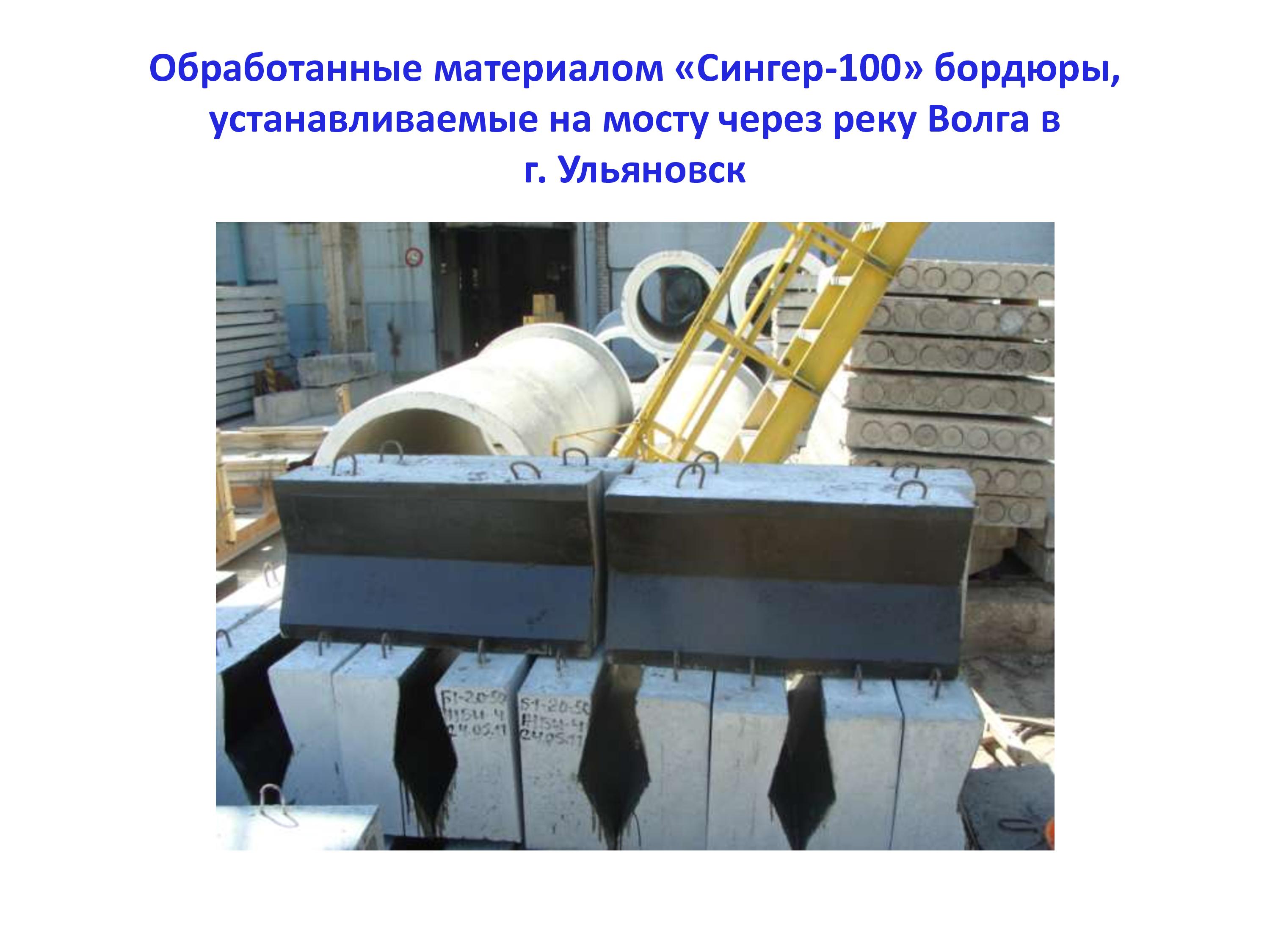 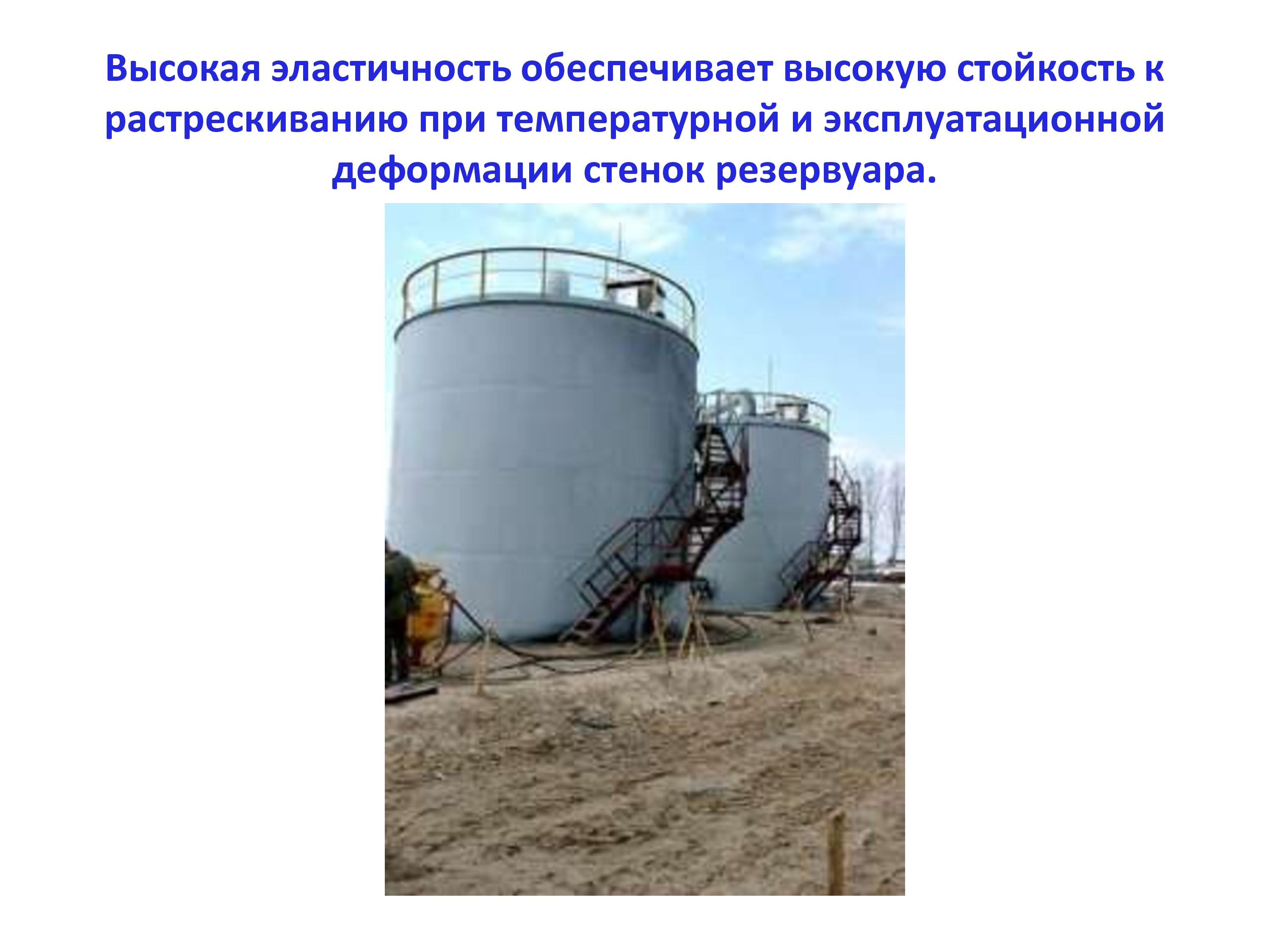